The Open Access Institutional Repository:Maximizing Future Returns on Investment
WVLA Annual Conference: Nov 8. 2018


Jingping Zhang, Associate Dean of University Libraries
Larry Sheret, Instruction and Emerging Technologies Librarian
What We’ll Cover
Open Access
MU Digital Institutional Repository
How to implement OA article re-publication
How to handle copyright
The value of an Open Access Publication Policy 
How to implement OA journal publication
Open Education Resources (OER)
Open Access Institutional Repository
"... a university-based institutional repository is a set of services that a university offers to the members of its community for the management and dissemination of digital materials created by the institution and its community members. It is most essentially an organizational commitment to the stewardship of these digital materials, including long-term preservation where appropriate, as well as organization and access or distribution."  
                                                                              -- Clifford Lynch, 2003
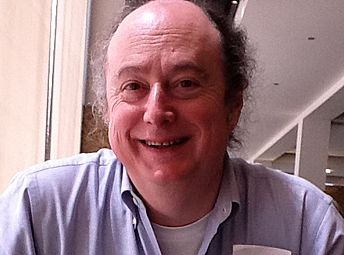 Open Access
Open Access (OA) continues to gain momentum, present new opportunities, and is at the forefront of the open science movement. According to an analysis conducted by the European Commission of 2009-2016 Scopus data:
30% of research globally is published as open access. Switzerland has the highest OA publishing rates of 39%
With the UK and US at 36.1%
Germany at 30.8%
[Speaker Notes: http://www.snf.ch/en/researchinFocus/newsroom/Pages/news-180731-open-access-to-scientific-works-switzerland-has-the-top-spot.aspx

7/31/2018 – also see the full article here]
Digital Technologies Revolutionize Libraries
70’s
Project Gutenberg
OPAC (via LAN)
Digital Technologies Revolutionize Libraries
80’s
ILS/LMS (via Local Area Networks)
DESKTOP PUBLISHING
INTERNET in 1989
Digital Technologies Revolutionize Libraries
90’s
Modern Internet (1994)			
OPAC (Via the Internet)
WWW, Google, Amazon 
(BOOLEAN Search popularized)
Online Databases
Digital Millennium Copyright Act (1998)
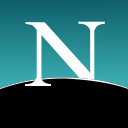 Digital Technologies Revolutionize Libraries
2000’s
Institutional Repositories
D-Space (2002)
Digital Commons (2004)
Digital Technologies Revolutionize Libraries
MU OA Digital Institutional Repository
Marshall Digital ScholarOpen Access Marshall University Institutional Repository
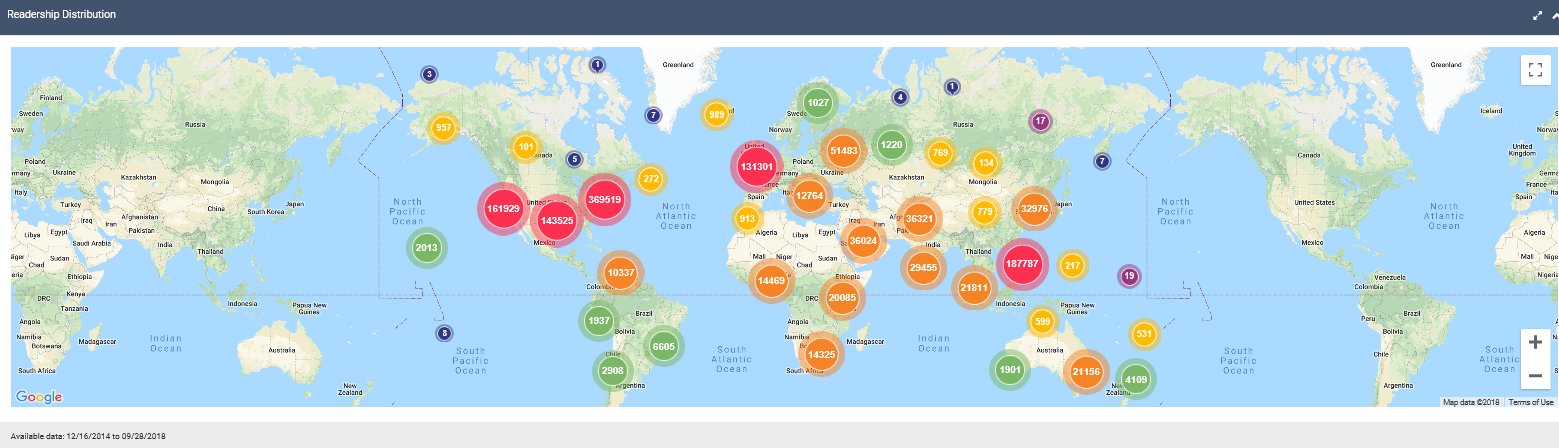 [Speaker Notes: 15,497 Works Posted
Readership: 1,777,630 (about 1.8 million) full-text downloads
37113 institutions
227 Countries]
How to Implement OA Article Re-Publication
Requests from faculty
Permissions from co-authors (optional)
Publishers’ permissions
Obtain the permitted manuscripts
File the permissions
How to Handle the Copyright
Items placed into an OAIR, must clear copyright. 
At least one co-author
The copyright holder
Only the permitted version of an article may be posted
Any embargo period must be honored
A record of the permissions must be retained
How to Get More Faculty Research Items or Publications into MDS
Marketing: ongoing communication on campus is vital: take any opportunity to promote this service
The MDS team can take a personal approach to talk with faculty groups, individual academic programs or schools
Permission from authors
Presentation in colleges/Dept.
New faculty fair 
Individual communication
MDS website online form: http://mds.marshall.edu/
Issue: faculty participation rate is about 25%; research items is about 20%
Research items in MDS
Current: 8,785 items, including research articles and conference papers, 3 scholarly journals (2 more in the planning stages), special collections, archives, a system to manage conferences, provide access to conference papers, and ETDs. (Feb. 2017)
MDS hit the 1,000,000th download from 218 countries on February 17, 2017. 
Of the 8,785 items in the repository, 1758 are research items published by our faculty. Marshall has 1021 full & part-time faculty members and 270 are currently participating in MDS by offering their research items to be uploaded to the repository.  Roughly 25% of Marshall faculty members have profiles and research items in MDS.
[Speaker Notes: We began the OA initiative with the Library Faculty Organization and the School of Physical Therapy adopting the policy in January, 2018. The Counsel of Chairs is currently considering giving support to the OA policy and it will be presented to the Faculty Senate in early 2019. The idea to gain support for the policy from separate constituencies within the university prior to presenting it to the Faculty Senate came from a news release in the journal ACRL dated October 2017 p. 478 “University of Washington Libraries implement open access policy.”]
The Value of an Open Access Publication Policy
[Speaker Notes: lack of research items and solution 
The bottlenecks waste time to resolve and result in a potential loss of 80% of our faculty research. In order to increase faculty participation from 25% to 100 percent, and manuscript retention from 50% to 100%, the library has sponsored an Open Access Publication Policy initiative. Faculty would be required to deposit their final peer-reviewed manuscripts to the IR right after sending them to the publishers. Instead of 1000 articles in the IR, we would have 5000 if this policy were in place and the IR would stay current. When adopted, the OA Policy will eliminate the need to market the IR and obtain permissions to post from the faculty. Requests will not be required to obtain the pre-published manuscripts, and publishers’ permissions will not need to be sought if their copyright policy allows posting of the pre-published manuscripts.]
Faculty Participation & Research Itmes
OA Policy
Policy
The final manuscript submitted to the publisher must will subsequently be submitted to MDS. This applies to all authors and primary co-authors of journal articles. Faculty may choose not to make the manuscript visible to the public. https://mds.marshall.edu/
Goals
Full Faculty Participation
Manuscripts Are Not Lost
Procedures Are Streamlined
Many organizations and institutions of higher learning have Open Access Publication policies, and these may be viewed at Roarmap: https://roarmap.eprints.org/
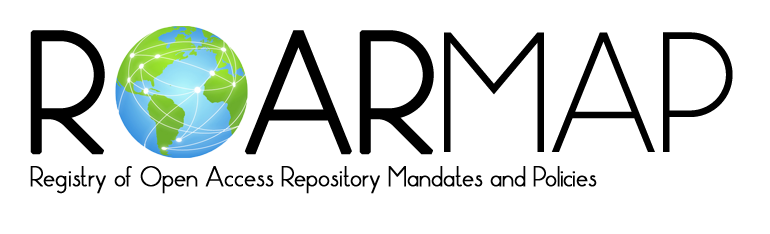 Global Open Access Policyhttp://roarmap.eprints.org/dataviz2.html
The number of Open Access policies available worldwide is continually increasing. ROARMAP provides:
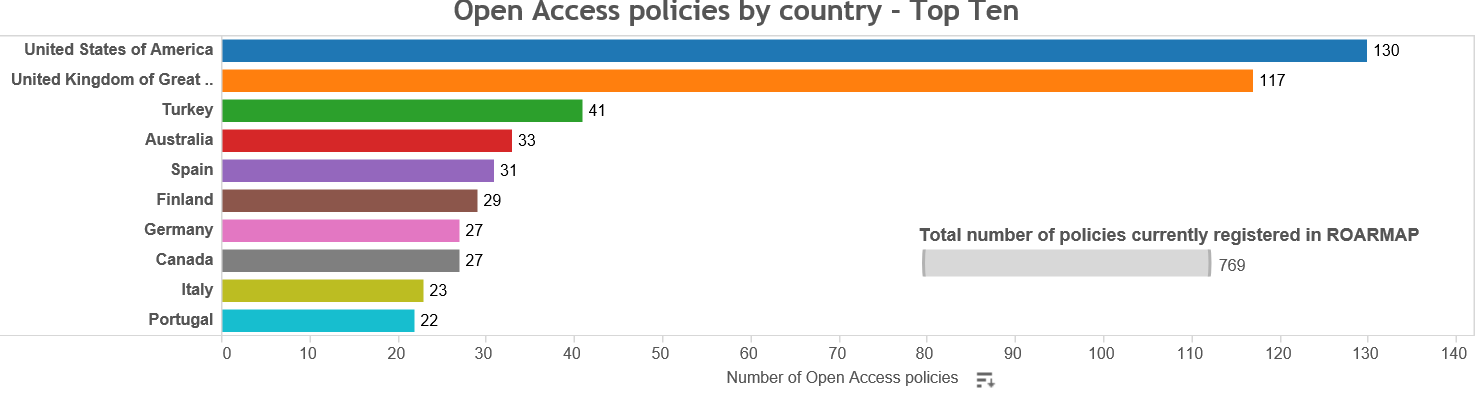 Open Access Adopted by Quarter
[Speaker Notes: http://roarmap.eprints.org/view/country/un=5Fgeoscheme.html]
Nation-Wide
In an effort to reduce the cost of scholarly publication, to make research more accessible worldwide and to build faculty participation in Open Access (OA) publication: 
In 2008, the Harvard Faculty of Arts and Sciences voted for an open access-publishing mandate 
MIT, University of California and others, joined Harvard by mandating OA publication by their faculty.  Faculty members were required to submit their final peer-reviewed submissions to the institutional repository.   
These universities have submitted their OA policies to ROARMAP:
http://roarmap.eprints.org/view/policymaker_type/research=5Forg.html
[Speaker Notes: In 2008, Harvard's Faculty of Arts & Sciences voted unanimously to give the Harvard a nonexclusive, irrevocable right to distribute their scholarly articles for any non-commercial purpose. In the years since, the remaining eight Harvard schools voted similar open-access (OA) policies; as of September 2017, four research centers have joined their number.]
Open Access is a Movement
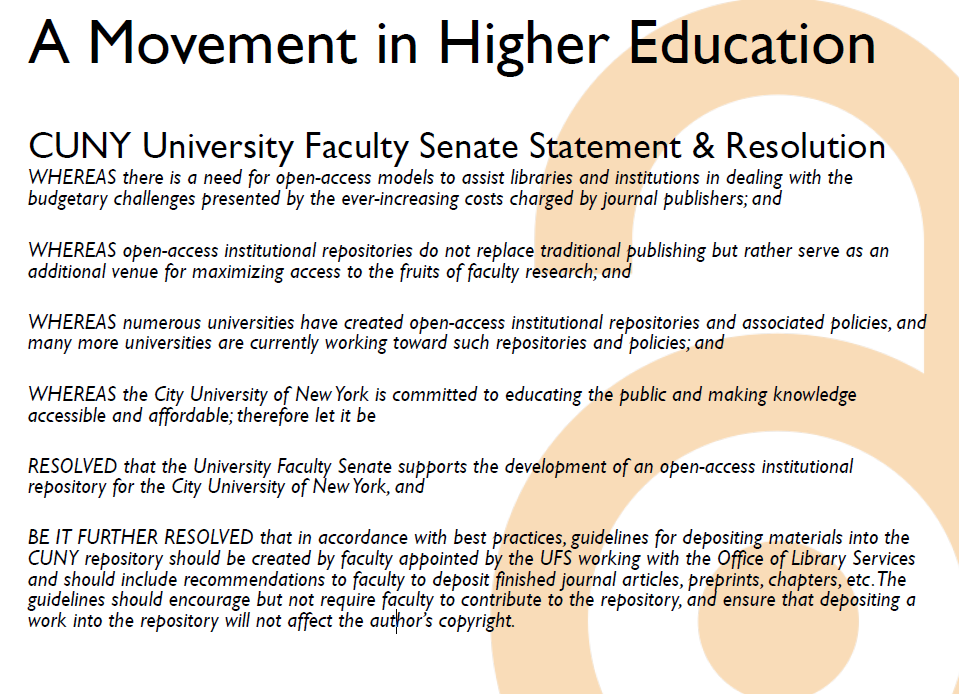 Scholarship by academic librarians advances the fields of library and information science, influences practices of aligned professions, and informs effective advocacy. In support of broad and timely dissemination of library and information science scholarship, the Association of College and Research Libraries (ACRL) encourages academic librarians to publish in open access journals. When academic librarians choose to publish in subscription-based journals, ACRL recommends a standard practice of depositing the final accepted manuscript in a repository to make that version openly accessible. The author should be responsible for determining at what date the deposited manuscript becomes openly accessible, taking into account applicable institutional or funder policies, as well as other relevant considerations. ACRL further encourages academic librarians to make other forms of scholarship, such as monographs, presentations, grey literature, and data, openly accessible.
It is also imperative that publishers of library and information science scholarship explore and implement publishing models to make their content openly accessible as soon as possible. Librarians who are editors, reviewers, and authors should assist with this effort by engaging with their publishers about these models.
Approved by the ACRL Board of Directors during the ALA Annual Conference, June 2016.
European funders announce ambitious open access target
A group of 11 European funding bodies known as Coalition S has pledged to ensure all the scientific research they support is published in ‘full, immediate’ open access journals by 2020.
https://www.chemistryworld.com/news/european-funders-announce-ambitious-open-access-target-/3009479.article
[Speaker Notes: On 4 September 2018, a group of national research funding organizations, with the support of the European Commission and the European Research Council (ERC), announced the launch of cOAlition S, an initiative to make full and immediate Open Access to research publications a reality. It is built around Plan S, which consists of one target and 10 principles.

cOAlition S signals the commitment to implement, by 1 January 2020, the necessary measures to fulfil its main principle: “By 2020 scientific publications that result from research funded by public grants provided by participating national and European research councils and funding bodies, must be published in compliant Open Access Journals or on compliant Open Access Platforms.”
cOAlition S currently comprises 13 national research funding organisations from 12 countries who have agreed to implement the 10 principles of Plan S in a coordinated way, together with the European Commission and the ERC. Other research funders from across the world, both public and private, are invited to join cOAlition S. Funders who are interested in joining are invited to contact coalition-s (AT) scienceeurope (DOT) org]
ACRL Policy Statement on Open Access   to Scholarship by Academic Librarians
Scholarship by academic librarians advances the fields of library and information science, influences practices of aligned professions, and informs effective advocacy. In support of broad and timely dissemination of library and information science scholarship, the Association of College and Research Libraries (ACRL) encourages academic librarians to publish in open access journals. When academic librarians choose to publish in subscription-based journals, ACRL recommends a standard practice of depositing the final accepted manuscript in a repository to make that version openly accessible. The author should be responsible for determining at what date the deposited manuscript becomes openly accessible, taking into account applicable institutional or funder policies, as well as other relevant considerations. ACRL further encourages academic librarians to make other forms of scholarship, such as monographs, presentations, grey literature, and data, openly accessible.
It is also imperative that publishers of library and information science scholarship explore and implement publishing models to make their content openly accessible as soon as possible. Librarians who are editors, reviewers, and authors should assist with this effort by engaging with their publishers about these models.
Approved by the ACRL Board of Directors during the ALA Annual Conference, June 2016.
MU OA Policy
The universities have mandates requiring their faculty to publish open access.
There are two interpretations of this. 
The faculty have either to publish in an OA journal, or 
they can publish in a subscription only journal as long as the journal allows the published or the peer-reviewed final manuscript submission to be reposted in an open access repository. 
Qualified publishers include Elsevier, Wiley, Taylor & Frances, Springer and others. 
Most journals allow the published, or the pre-published, peer-reviewed manuscript to be posted in an OA database 12 months after publication. It is our goal that Marshall Digital Scholar make these articles freely available whenever this is permitted. 
The library will determine if OA publication is allowed for every peer-reviewed manuscript submitted to MDS. We will post the published version of an article if this is permitted, followed by the peer-reviewed version if this is all that is permitted. Embracing OA publication will assure that all final manuscript submissions made by our faculty to publishers will also be made to MDS, which will ensure that these manuscripts are available for eventual inclusion in MDS whenever this is allowed by the publishers.
MU Library faculty Proposal
The faculty of Marshall University will support a Policy of Open Access Publishing. 

An open access policy will encourage faculty members to submit their final peer-reviewed manuscript to a publisher for publication, as well as an identical copy of the peer-reviewed manuscript to the university’s institutional repository (IR) for “tentative” inclusion in MDS.

Certain journals do not permit any version of an article to be posted in an OA database. The Marshall University Library faculty will continue to provide copyright clearance services to ensure that only permitted articles are posted after the specified embargo period has passed.  The library will take care of all other legal and procedural matters.  

This proposal will not extend to previously published articles, but only to future publications.  Faculty will continue to be encouraged, but not required, to submit conference papers, presentation slides, and posters.  Since faculty members often perform research in collaboration with other institutions, only the principal co-author will be required to participate in the upload to MDS.
Anticipated Outcome for MDS
Increase the faculty participation rate from the current 25% to 100%, ideally. 

Ensure that all publisher approved manuscripts are available for us to load into MDS. Given past experience, this will improve the success rate of posting articles from the current 50% to 75%.

Definitely enhance MDS’s effectiveness in support of the mission of Marshall University and its faculty by offering innovative approaches to disseminate research, and enhance Marshall’s visibility, status, and public value.
How to Implement OA Journal Publication
Library
Pay the platform 
Provide technical support 
Get ISSN 
Provide the journal web site or assist for customized design
Pay & Assign DOI (Digital Object Identifiers) for each article of your journal
Provide samples of journal’s aims, scope, copyright and polices
Provide training 
Help marketing the journal
Help to identify database indexes & submit to indexes
School/College
Point Editor-in-Chief
Build editorial team & Recruit editorial board (multiple universities work together)
Develop the journal’s aims, scope, copyright and polices
Quality control
Select peer reviews and manage the review process
Publish each issue electronically
Marketing the journal
[Speaker Notes: Different publication models 
Marshall University currently publishes four journals. There are several factors that have contributed to the growth in journal publication using MDS during the past seven years. 
2013 Euscorpius archive was created in MDS, but was never updated by the editor. The journal continued to publish through the Marshall Science Dept. website.
Oct/2015 The Euscorpius archive was used to demo publication abilities to the Marshall School of Medicine, which led to the creation of the Marshall Journal of Medicine.
Jan/2016 The library offered to bring the Euscorpious archive up-to-date and to post all new articles directly to Euscorpius in Marshall Digital Scholar
Jan/2017 Sermon Studies publishes its first issue. The Center for Sermon Studies had originally asked Brill to publish the journal, but was turned down due to the expected small readership. MDS offered to host the journal free of charge and to help with the construction of the journal’s homepage and back matter.
July/2017 JADE the Journal of Applied Digital Evidence had been floating as an idea in the ether since 2013. The Digital Forensics Program was constantly developing and changing and understaffed, so there was little time for the effort required to launch a new journal. The library offered to finish up the loose ends and handle article submission until a graduate assistant could be tapped to do this.]
Journal Creation Strategies That Work
Migrate an existing journal to the IR (Euscorpius)
Demonstrate OA publication to interested departments (Marshall Journal of Medicine)
Help to create a journal free of charge (Sermon Studies)
Help to create and temporarily assist in maintenance of journal (Journal of Applied Digital Evidence)
Word of mouth may convince others to publish
WV Criminal Justice Educators’ Association Journal
Where do we go from here?
Business Department has shown interest
The new Digital Humanities director is very interested in using the IR
Conference Proceedings
Newsletters
Student publications
Visual Arts Center
OER (Open Educational Resources)
"OER are teaching, learning, and research resources that reside in the public domain or have been released under an intellectual property license that permits their free use and re-purposing by others. Open educational resources include full courses, course materials, modules, textbooks, streaming videos, tests, software, and any other tools, materials, or techniques used to support access to knowledge." (The William and Flora Hewlett Foundation)
[Speaker Notes: https://scholarworks.umt.edu/ml_pubs/27/]
Open Educational Resources
Open Educational Resources (OER) are teaching, learning, and research materials in any medium that reside in the public domain or have been released under an open license that permits their free use and re-purposing by others.
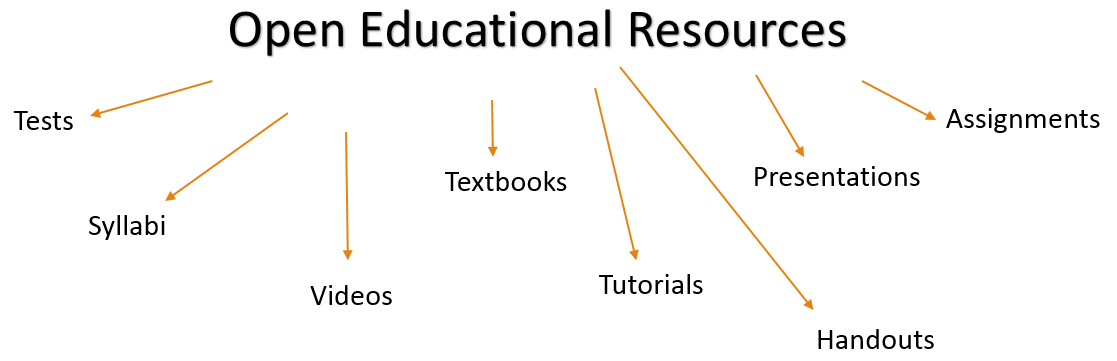 [Speaker Notes: Lowder, JoHannah, "Open Educational Resource Presentation" (2017). Faculty Publications and Presentations. 125. https://digitalcommons.liberty.edu/lib_fac_pubs/125 

What are OER? Today we would like talk about the how important to open textbooks

Full courses,Textbooks,Content modules, Lessons/lesson plans,Tests,Videos,Learning objects, Supplemental study materials, Journals,Software…….]
Textbook Cost
Textbook costs are rising much faster than the rate of inflation
Bureau of Labor Statistics: College Textbook costs rose 88% between 2006 and 2016. Bureau of Labor Statistics, U.S. Department of Labor, The Economics Daily, College tuition and fees increase 63 percent since January 2006. The Consumer Price Index rose by 21% during the same period.
"Government Accountability Office: College Textbooks" reports the cost of student textbooks rose 82% between 2002 and 2012. Compare this to overall consumer prices that rose 28% in the same time period. (See chart on page 6 of Government Accountability Office: College Textbooks report.)
Over the past decade, the price of textbooks has risen more than four times the rate of inflation. As a result, the average student budgets over $1,200 on textbooks and supplies each year, according to the College Board.
[Speaker Notes: http://research.library.gsu.edu/c.php?g=320939&p=2147595
“[Textbook prices] have all been going up at a much faster rate than any other consumer product,” said Mark Perry, a finance and business economics professor at the University of Michigan-Flint.
Open 101: An Action Plan for Affordable Textbooks, Kaitlyn Vitez, 2018]
Textbook Cost
Tuition and fees up 63% and textbook costs have risen 88% since January 2006 

Study found 65% of students opt out of buying textbooks
94% of them concerned their grades would suffer due to not purchasing the course textbook
48% of students said cost of textbooks affected how many and which class they took each semester
82% of students said free online access to textbooks would help them do “significantly better” in a course

(Sources: Inside Higher Ed report; US Bureau of Labor Statistics)
[Speaker Notes: An overview of the current Open Educational Resources (OER) landscape. Includes context, definitions, benefits, challenges, emerging models for addressing challenges, OER activities at the University of Montana, the inclusion of the campus bookstore, and links to several online OER resources.
Open Educational Resources (OERs): An Overview
Authors
Wendy Walker, University of Montana, Missoula]
However, textbook affordability is a problem that college administrators, staff, faculty, and other decision makers can no longer ignore
[Speaker Notes: Lowder, JoHannah, "Open Educational Resource Presentation" (2017). Faculty Publications and Presentations. 125. https://digitalcommons.liberty.edu/lib_fac_pubs/125]
At University of Minnesota
In 3+ years, 15 faculty have saved students nearly 
$600,000
[Speaker Notes: Lowder, JoHannah, "Open Educational Resource Presentation" (2017). Faculty Publications and Presentations. 125. https://digitalcommons.liberty.edu/lib_fac_pubs/125]
Textbook Cost: Academic Impact
[Speaker Notes: This slide is the key slide in making the point that cost is having an academic impact.]
Open Textbooks Benefits
Allows higher education to take ownership of its content.
Sharing is scalable.
Cost saving on textbook for student
Flexibility: customize curriculum and instructional design and quickly updates
Open textbooks not only contribute to student academic success, but also offer faculty the chance to reclaim their courses based on their expertise.
[Speaker Notes: How to promotes access, affordability, and student success through the use of OA textbooks.]
Marshall Textbook Loan Program (TBLP)
[Speaker Notes: In an attempt to assist Marshall University students, Academic Affairs, in conjunction with University College, is proud to announce a new textbook loan program since 2014. Textbooks for several gateway and core curriculum courses that have high enrollment are now available in the Drinko Library for a short-term loan period of three hours.]
Open Textbooks Projects @ Marshall
Marshall University : an institution comes of age, 1837- 1980 *
Textbook Affordability (Student Government Association (SGA)
initiative to push for affordable textbooks.
“A lot of students all across West Virginia are working on the issue of textbook affordability,” Barclay said. “This is a priority for the state and something that we will continue to work on, but we now have a substantial voice in the matter.” 
Met Marshall University Faculty Senate 
Will meet with President Jerry Gilbert and Provost Jaime Taylor within the upcoming weeks in order to refine their ideas for textbook affordability. 
Goal: encourage faculty and professors to utilize affordable materials for their classes.
Join Open Textbook Network (OTN)
[Speaker Notes: * This book in MDS that Dr. Dan uses for his class this semester (Fall 2018) as open textbook]
Open Textbook Network (OTN)
The Open Textbook Network (OTN) is an alliance of 800 institutions working together to advance open education, locally and nationally.
The OTN manages the Open Textbook Library - a premier and comprehensive catalog of open textbooks that contains over 500 open textbooks and over 3000 faculty reviews of the books. (http://open.umn.edu/opentextbooks/)
Open textbooks have been funded, published, and licensed to be freely used, adapted, and distributed. 
Free for downloading
Low cost for printing 
Faculty workshop
Scholarly Communication and Open Educational Resources Librarian
Campus partners: Student Government Association, Center for Teaching and Learning, Online Learning/Instructional Design & University Libraries
OER in Digital Commons
[Speaker Notes: The Teaching Commons brings together high-quality open educational resources from leading colleges and universities. Curated by librarians and their institutions, the Teaching Commons includes open access textbooks, course materials, lesson plans, multimedia, and more]
Definitions
Traditional textbook- a printed text, peer-reviewed and faculty-written, that is published under closed copyright. This is the basic product that has dominated course materials lists for decades, and is published by an academic press or one of the large commercial publishers like Pearson.
Open textbook- a peer-reviewed and faculty-written text that is published under open copyright and freely accessible online. The open license means that anyone can freely download, edit, and share the content with attribution to the original author. OpenStax, based at Rice University, is a popular publisher of open textbooks.
Open educational resource (OER)- as defined by the Hewlett Foundation, OER are “teaching, learning, and research resources that reside in the public domain or have been released under an intellectual property license that permits their free use and re-purposing by others. Open educational resources include full courses, course materials, modules, textbooks, streaming videos, tests, software, and any other tools, materials, or techniques used to support access to knowledge.”
[Speaker Notes: https://studentpirgs.org/sites/student/files/reports/Open%20101%20-%20An%20Action%20Plan%20for%20Affordable%20Textbooks.pdf]
The Relationship between Open Access and Open Education Resources
The definition of Open Access is intuitive, but not all OA is created equal. Those with CC Licenses may be reposted, but many OA articles may not be reposted (e.g. Elsevier, Taylor & Francis, et al.) 
Open Education "...is the simple and powerful idea that the world’s knowledge is a public good and that technology in general and the Web in particular provide an extraordinary opportunity for everyone to share, use, and reuse knowledge." —The William and Flora Hewlett Foundation
OER(Open Educational Resources)
OER = free + freedom to do the 5 R’s
Retain
Reuse
Revise
Remix
Redistribute
The 5 Rs of Using OERs
1. Reuse - Content can be reused in its unaltered original format
2. Retain - Copies of content can be retained for personal archives or reference
3. Revise - Content can be modified or altered to suit specific needs
4. Remix - Content can be adapted with other similar content to create something new
5. Redistribute - Content can be shared with anyone else in its original or altered format
[Speaker Notes: Image by BCOER Librarians CC 4.0  Taken From BCcampus]
Creative Commons licenses
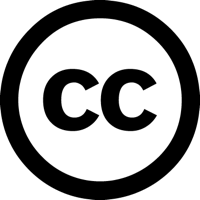 Some Rights
Reserved
All Rights
Reserved
[Speaker Notes: Over 1.4 billion digital works available under CC licenses]
Creative Commons licenses
[Speaker Notes: See more in detail at: https://creativecommons.org/licenses/
Notice: Not all OERs use the same licensing restriction. It is important to check the permissions of the OER before using them to ensure compliance with the terms.]
OER Adoptions on the Rise
The number of faculty members choosing open educational resources over traditional textbooks has nearly doubled in the last year, but awareness over all remains low.
More and more instructors are choosing open educational resources over traditional textbooks, a survey of more than 2,700 faculty members reveals.
The "Opening the Textbook" survey, published by the Babson Survey Research Group today, reports that the number of faculty members at two- and four-year institutions using OER as textbooks has nearly doubled in the last year -- from 5 percent in 2015-16 to 9 percent in 2016-17.
Awareness of OER -- openly licensed and freely accessible teaching and learning materials -- has also increased. Twenty-nine percent of faculty described themselves as "aware" or "very aware" of OER this year, up from 25 percent last year and 20 percent the year before. The proportion that reported they had never heard of OER fell from 66 percent in 2014-15 to 56 percent this year.
[Speaker Notes: https://www.insidehighered.com/news/2017/12/19/more-faculty-members-are-using-oer-survey-finds

By 
Lindsay McKenzie 
December 19, 2017]
Opportunities & Challenges
Opportunities
Academic libraries across North America and Europe are already playing a role in the promotion and support of OER for the higher education community.
Increasing the adoption of OER and more affordable options is one strategy that many institutions are implementing with libraries leading or partnering to lead.
Libraries may adopt OER or affordable course content strategies as a focused way to demonstrably for impacting of student’s success. Many libraries are already involved in these initiatives.
Challenges
Increasing faculty participation in workshops and webinars
Overcoming faculty bias against open materials
Limited staff time for working on the initiative
References / Citations
Forecast: Global Public Cloud Market Size, 2011 To 2020. Forester Research, Inc. ZDNet April 22, 2011 https://www.zdnet.com/article/cloud-computing-market-241-billion-in-2020/
Hofer, Amy, "Open textbooks/OERs" (2018). Northwest IR User Group. 17. https://pdxscholar.library.pdx.edu/nwirug/2018/presentations/17
Wendy Walker, University of Montana, Missoula Open Educational Resources (OERs): An Overview 
Lowder, JoHannah, "Open Educational Resource Presentation" (2017). Faculty Publications and Presentations. 125. https://digitalcommons.liberty.edu/lib_fac_pubs/125 
Cote, Denise, "Examining Community College Faculty Attitudes Toward Open Educational Resources: A Mixed Methods Study“ (2017). Library Scholarship. 24. http://dc.cod.edu/librarypub/24
Kannan, J., Stone, C., & Claybaugh, Z. (2017, Nov. 17). OER Awareness, Advocacy, and Adoption: An Institutional Approach. Presentation given at New England Faculty Development Consortium Fall 2017 conference, Worcester, MA.
McCoy, Erin (2017) "Open Educational Resources: Expanding the Conversation Regarding Adoption and Use on a College Campus,“ The Christian Librarian: Vol. 60 : Iss. 1 , Article 7. Available at: http://digitalcommons.georgefox.edu/tcl/vol60/iss1/7
Use of Free Textbooks Is Rising, but Barriers Remain,  Chronicle of Higher Education, 2017
[Speaker Notes: http://research.library.gsu.edu/c.php?g=320939&p=2147595]
References / Citations
Barriers to OER Adoption, Amanda Hovious, MSIDT, MLIS, Texas Conference on Institutional Repositories, June 2, 2017. https://scholar.smu.edu/tcir/Presentations/2017/7/
SGA discusses upcoming events, textbook affordability; https://marshallparthenon.com/18005/news/sga-discusses-upcoming-events-homecoming/
Assessing the Savings from Open Educational Resources on Student Academic Goals, Tarah K. Ikahihifo, Kristian J. Spring, Jane Rosecrans, Josh Watson, 2017
Open Educational Resources White Paper, Ontario Council of University Libraries, 2017
OER Mythbusting, SPARC, 2017
Open 101: An Action Plan for Affordable Textbooks, Kaitlyn Vitez, 2018
https://marshallparthenon.com/18005/news/sga-discusses-upcoming-events-homecoming/??? (The Parthenon)
https://www.slideshare.net/robinec/open-educational-resources-oer-power-point
https://creativecommons.org/licenses/
As Campuses Move to Embrace OER, College Libraries Become Key Players, EdSurge, 2018
OER Adoptions on the Rise, Inside Higher Ed, 2017
Zhang, Jingping and Sheret, Larry, “Initiative to Adopt an Open Access Publication Policy for Faculty.” Slides presented at Ohio IR Day, Dayton, Ohio, April 5, 2017. http://corescholar.libraries.wright.edu/irday/spring_2017/april5/6